ᎣᏏᏲ
ᏔᎵᏍᎪ ᏔᎵᏁ ᏣᎳᎩ ᎠᏕᎶᏆᏍᏗ
ᏔᎵᏍᎪ ᏔᎵᏁ ᏣᎳᎩ ᎠᏕᎶᏆᏍᏗ
ᎢᏓᎴᎾ- Let’s begin
ᏣᎳᎩ ᎢᏗᏬᏂ- Let’s talk Cherokee
ᏔᎵᏍᎪ ᏔᎵᏁ ᏣᎳᎩ ᎠᏕᎶᏆᏍᏗ
ᎾᏛᏁᎲ- Verbs
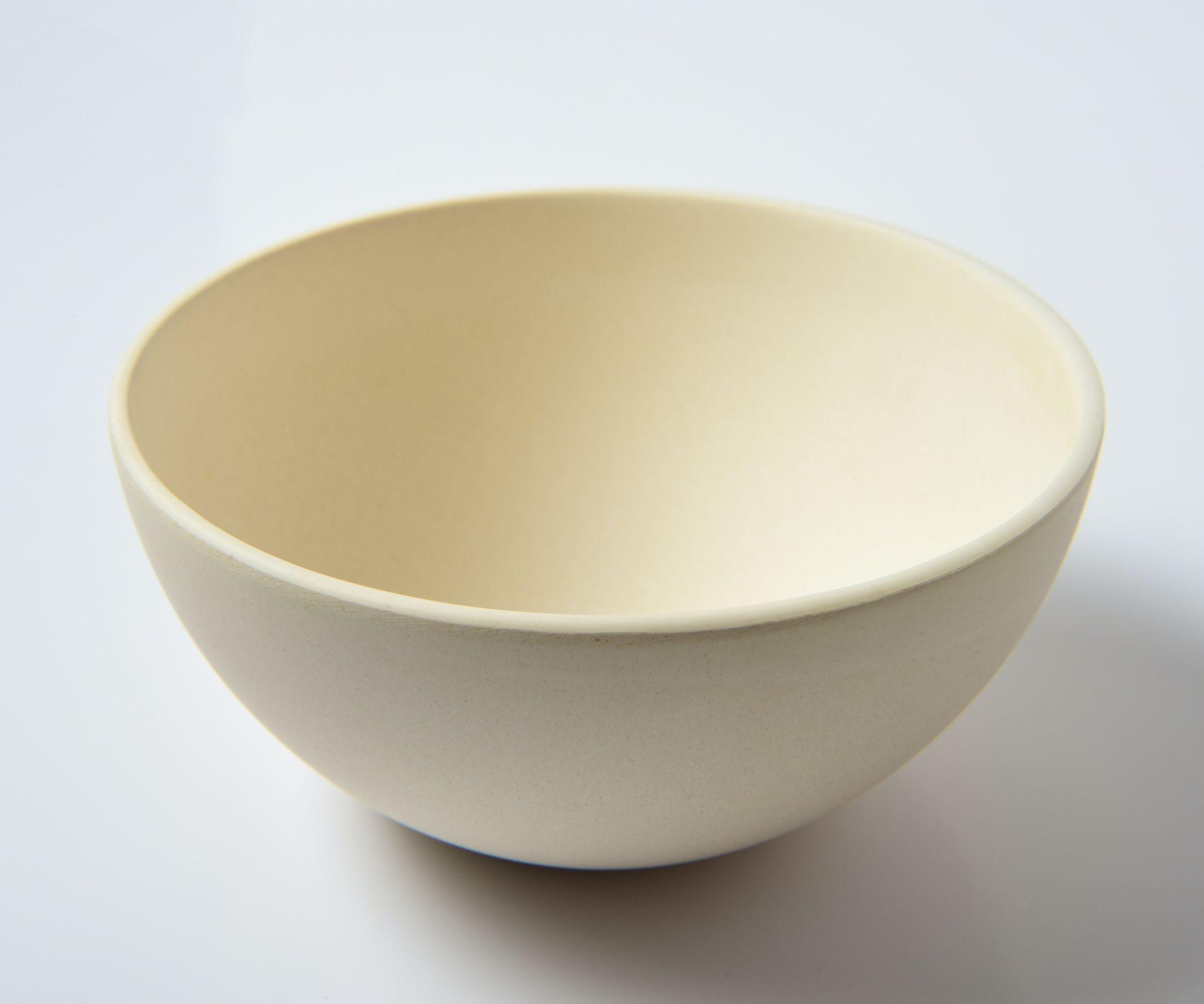 solid
ᏍᎬᏏ- give it to me
ᎤᎭ- he/she has it
ᎤᎾᏪᏓ
ᏔᎵᏍᎪ ᏔᎵᏁ ᏣᎳᎩ ᎠᏕᎶᏆᏍᏗ
ᎾᏛᏁᎲ- Verbs
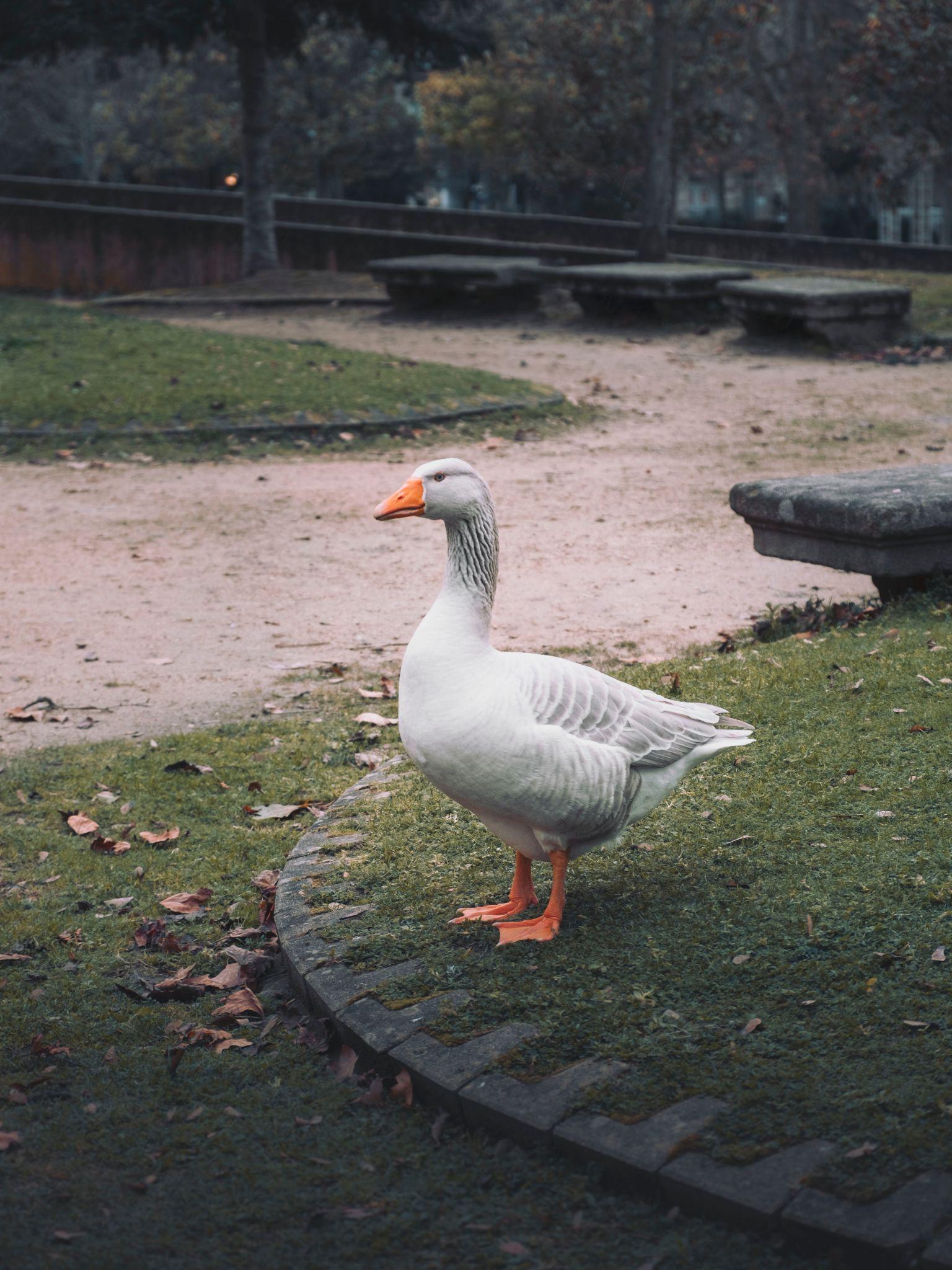 alive
ᏍᎩᏯᎧᏏ- give it to me
ᎤᏪᎧ- he/she has it
ᏌᏌ
ᏔᎵᏍᎪ ᏔᎵᏁ ᏣᎳᎩ ᎠᏕᎶᏆᏍᏗ
ᎾᏛᏁᎲ- Verbs
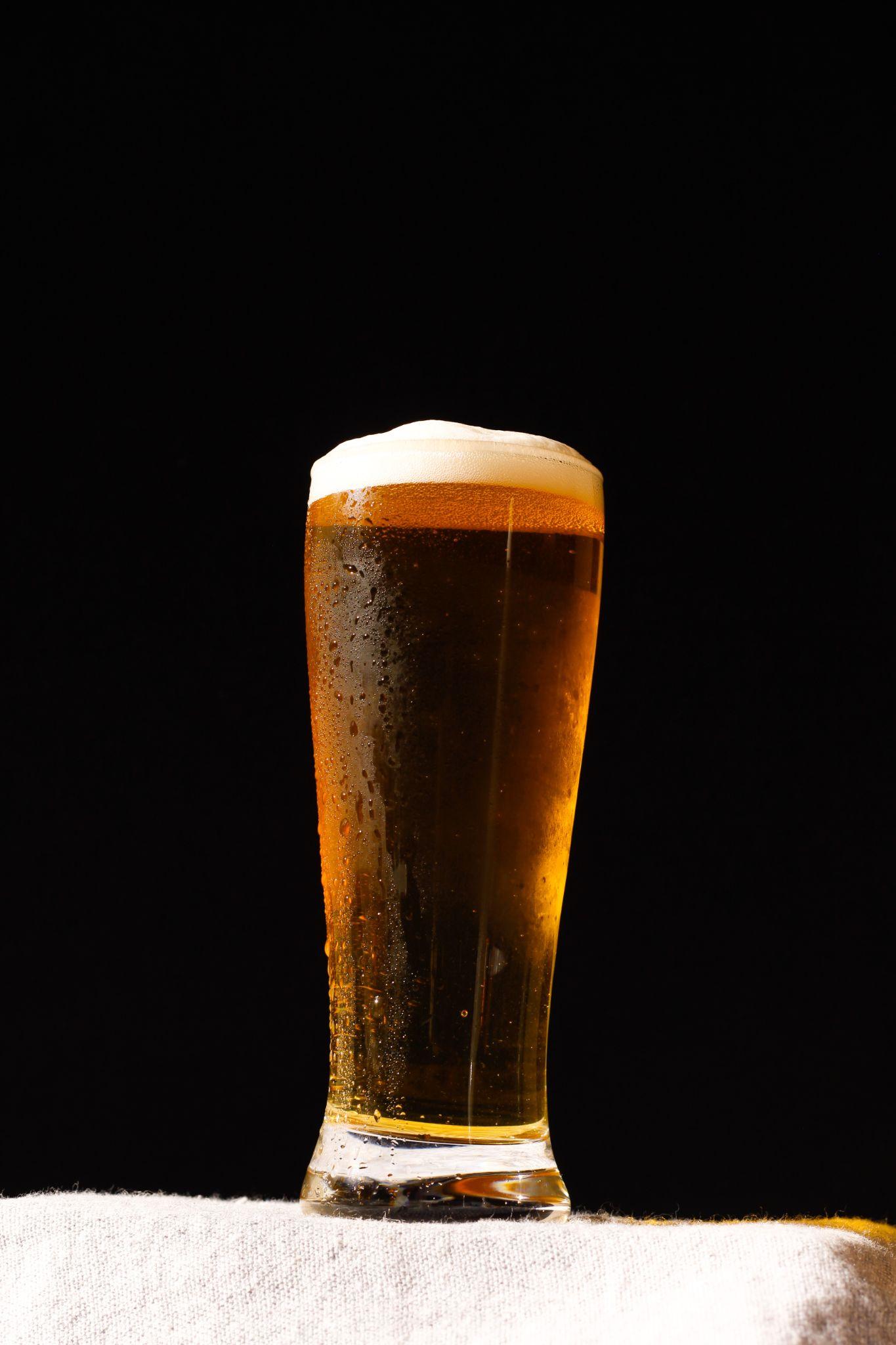 liquid
ᏍᏁᎲᏏ- give it to me
ᎦᏁᏁ- he/she has it
ᎠᏗᏔᏍᏗ/ ᎤᏬᎩᏟ
ᏔᎵᏍᎪ ᏔᎵᏁ ᏣᎳᎩ ᎠᏕᎶᏆᏍᏗ
ᎾᏛᏁᎲ- Verbs
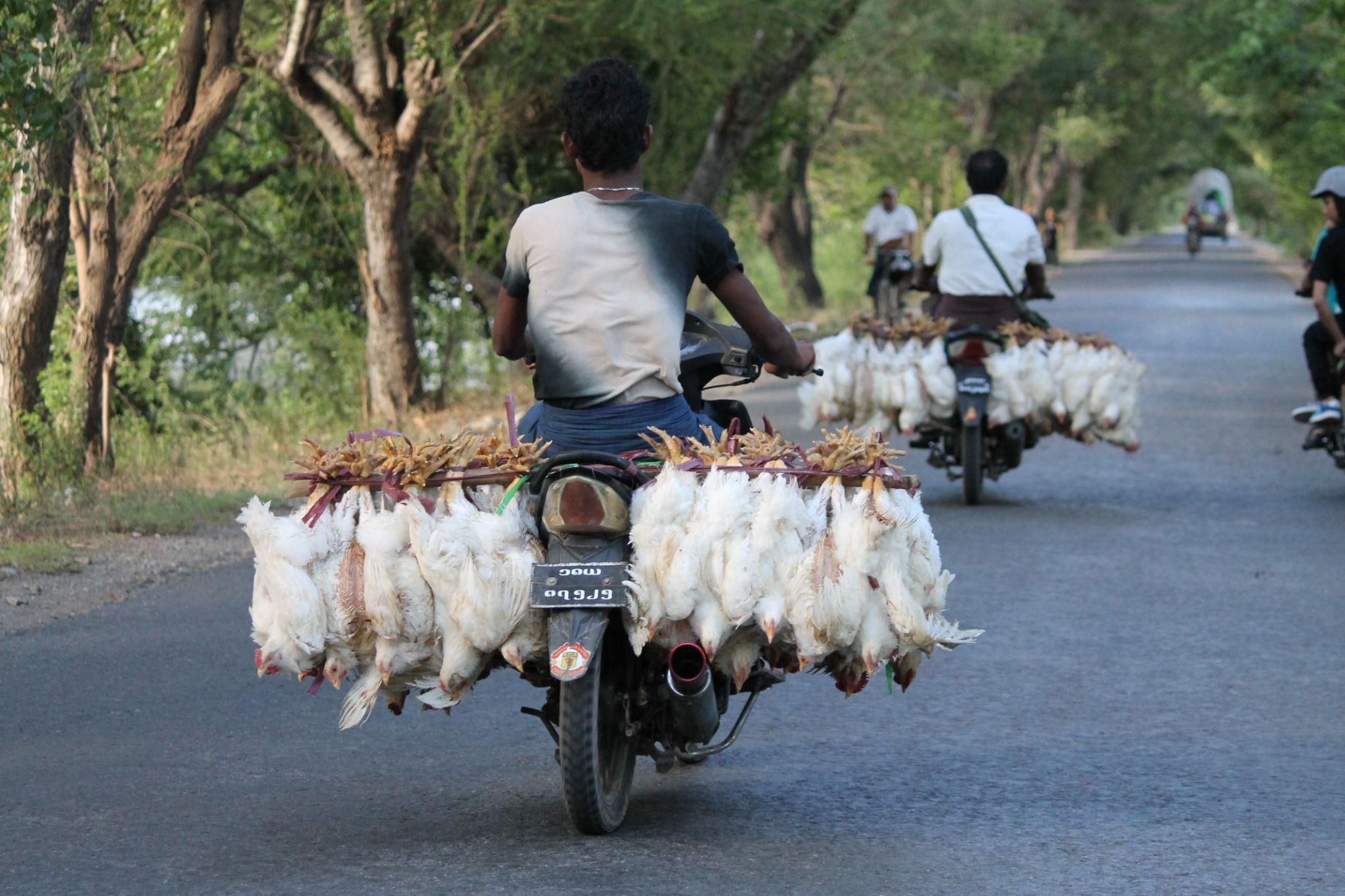 flexible
ᏍᎩᏅᏏ- give it to me
ᎤᎾ- he/she has it
ᏥᏔᎦ ᎤᎵᏬᏨ
ᏔᎵᏍᎪ ᏔᎵᏁ ᏣᎳᎩ ᎠᏕᎶᏆᏍᏗ
ᎾᏛᏁᎲ- Verbs
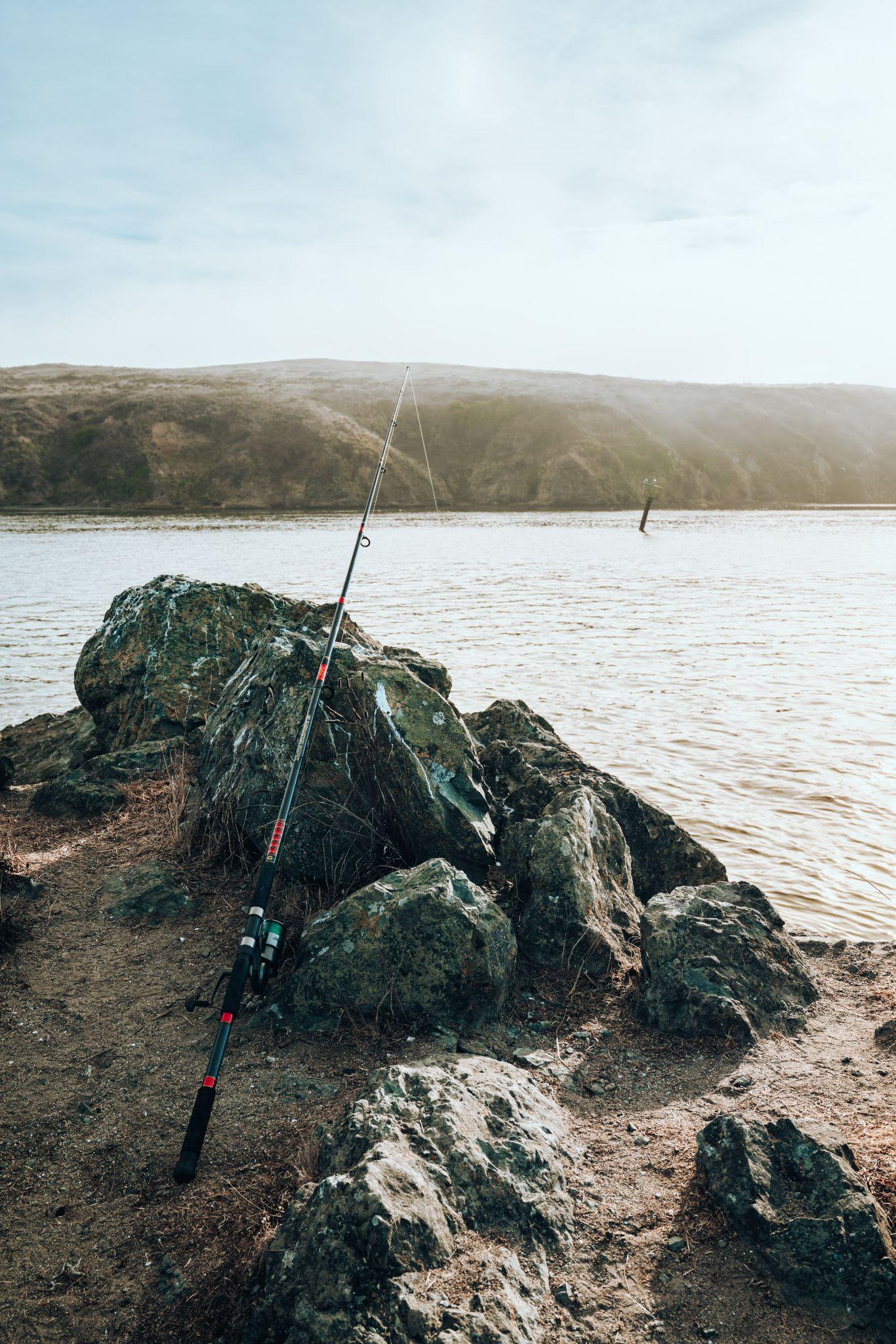 long
ᏍᎩᏗᏏ- give it to me
ᎤᏮᏯ- he/she has it
ᏑᏗ
ᏔᎵᏍᎪ ᏔᎵᏁ ᏣᎳᎩ ᎠᏕᎶᏆᏍᏗ
Riddle Song (14th c)
I gave my love a cherry that had no stone.

I gave my love a chicken that had no bone. 

I gave my love a baby with no crying.

And told my love a story that has no end.
ᎣᎩᏂᎵᏈᏗ ᎩᏔᏯ ᏥᏁᎸ ᎤᎧᏔ ᏄᎾᏑᏴ. 

ᎣᎩᏂᎵᏈᏗ ᏥᏔᎦ ᏥᏯᎧᏁᎸ ᎪᎳ ᏄᎾᏑᏴ.

ᎣᎩᏂᎵᏈᏗ ᎤᏍᏗ ᎾᏠᏱᏍᎬᎾ ᏥᏯᎧᏁᎸ.

ᎣᎩᏂᎵᏈᏗ ᏥᏃᏎᎸ ᎾᏍᏆᏗᏍᎬᎾ ᎧᏃᎮᏓ.
ᏔᎵᏍᎪ ᏔᎵᏁ ᏣᎳᎩ ᎠᏕᎶᏆᏍᏗ
Riddle Song (14th c)
How can there be a cherry that has no stone?

How can there be a chicken that has no bone? 

How can there be a baby with no crying?

How can you tell a story that has no end?
ᎯᎳ ᎡᎵ ᎩᏔᏯ ᎤᎧᏔ ᏄᏑᏴ ᏱᎩ? 

ᎯᎳ ᎡᎵ ᏥᏔᎦ ᎪᎳ ᏄᏑᏴ ᏱᎩ?

ᎯᎳ ᎡᎵ ᎤᏍᏗ ᎾᏠᏱᏍᎬᎾ ᏱᎩ?

ᎯᎳ ᎡᎵ ᎧᏃᎮᏓ ᎾᏍᏆᏗᏍᎬᎾ ᏱᎩ
ᏔᎵᏍᎪ ᏔᎵᏁ ᏣᎳᎩ ᎠᏕᎶᏆᏍᏗ
Riddle Song (14th c)
A cherry when it’s blooming it has no stone. 

A chicken when it’s pippin’ it has no bone.  

A baby when it’s sleepin’ there’s no cryin’ 

And when I say I love you, it has no end.
ᎤᎧᏔ ᏄᏑᏴᎾ ᎨᏐ ᎩᏔᏯ ᏯᏥᎸᏍᎦ.  

ᏥᏔᎦ ᎤᏪᏥ ᏱᎩ ᎪᎳ ᏄᏑᏴᎾ ᎨᏐ. 

ᏱᎦᏟ ᎤᏍᏗ Ꮭ ᏯᏠᎯᎰ. 

ᎾᏍᏆᏗᏍᎬᎾ ᎨᏐ ᏱᎬᏃᏎᎸ ᎬᎨᏳᏒ.
ᏔᎵᏍᎪ ᏔᎵᏁ ᏣᎳᎩ ᎠᏕᎶᏆᏍᏗ
ᎾᏛᏁᎲ- Verbs
Give me it

ᎡᏍᎬᏏ 		solid
ᎡᏍᎩᏯᎬᏏ		alive
ᎡᏍᎩᏁᎲᏏ		liquid
ᎡᏍᎩᏗᏏ		long
ᎡᏍᎩᏅᏏ		flexible
ᏔᎵᏍᎪ ᏔᎵᏁ ᏣᎳᎩ ᎠᏕᎶᏆᏍᏗ
ᎾᏛᏁᎲ- Verbs
Give me a piece of cake

Give me a match 

Give me sons

Give me the coat

Give me the oil
ᎦᏚ ᎤᎦᎾᏍᏓ ᎠᎬᎭᎸᏓ ᏍᎬᏏ. 

ᎠᏥᎳ ᎪᏢᏗ ᏍᎩᏗᏏ.

ᏗᏂᏲᏟ  ᏗᏍᎩᏯᎧᏏ (bible).

ᎤᏩᏅ ᎦᏌᎴᏂ ᏍᎩᏅᏏ. 

ᎪᎢ ᏍᎩᏁᎲᏏ.
ᏔᎷᏍᎪᎯᏁ ᏣᎳᎩ ᎠᏕᎶᏆᏍᏗ
ᎾᏛᏁᎲ- Verbs
Bringing something solid

ᏥᏲᎦ
ᎯᏲᎦ
ᎠᏲᎦ
ᎢᏗᏲᎦ
ᎣᏥᏲᎦ
ᎢᏂᏲᎦ
ᎣᏍᏗᏲᎦ
ᏍᏗᏲᎦ
ᎢᏥᏲᎦ
ᎠᏂᏲᎦ
ᏔᎷᏍᎪᎯᏁ ᏣᎳᎩ ᎠᏕᎶᏆᏍᏗ
ᎾᏛᏁᎲ- Verbs
Bringing something alive

ᏥᏃᎩ
ᎯᏃᎩ
ᎧᏃᎩ
ᎢᏗᏃᎩ
ᎣᏥᏃᎩ
ᎢᏂᏃᎩ
ᎣᏍᏗᏃᎩ
ᏍᏗᏃᎩ
ᎢᏥᏃᎩ
ᎠᏂᏃᎩ
ᏔᎷᏍᎪᎯᏁ ᏣᎳᎩ ᎠᏕᎶᏆᏍᏗ
ᎾᏛᏁᎲ- Verbs
Bringing something liquid

ᏥᏁᏤ
ᎯᏁᏤ
ᎦᏁᏤ
ᎢᏗᏁᏤ
ᎣᏥᏁᏤ
ᎢᏂᏁᏤ
ᎣᏍᏗᏁᏤ
ᏍᏗᏁᏤ
ᎢᏥᏁᏤ
ᎠᏂᏁᏤ
ᏔᎷᏍᎪᎯᏁ ᏣᎳᎩ ᎠᏕᎶᏆᏍᏗ
ᎾᏛᏁᎲ- Verbs
Bringing something long

ᏥᏃᎩ
ᎯᏃᎩ
ᎦᏃᎩ
ᎢᏗᏃᎩ
ᎣᏥᏃᎩ
ᎢᏂᏃᎩ
ᎣᏍᏗᏃᎩ
ᏍᏗᏃᎩ
ᎢᏥᏃᎩ
ᎠᏂᏃᎩ
ᏔᎷᏍᎪᎯᏁ ᏣᎳᎩ ᎠᏕᎶᏆᏍᏗ
ᎾᏛᏁᎲ- Verbs
Bringing something flexible

ᏥᏃᎩ
ᎯᏃᎩ
ᎦᏃᎩ
ᎢᏗᏃᎩ
ᎣᏥᏃᎩ
ᎢᏂᏃᎩ
ᎣᏍᏗᏃᎩ
ᏍᏗᏃᎩ
ᎢᏥᏃᎩ
ᎠᏂᏃᎩ